Measures of central tendency
Descriptive measures computed from data of sample is called statistics.
Descriptive measures computed from data of population is called parameter.
Measures of central tendency:
   - Mean 
   - Median
   - mode
Measures of Central Tendency
Overview
Central Tendency
Arithmetic Mean
Median
Mode
Most frequently observed value
Midpoint of ranked values
Arithmetic Mean
The arithmetic mean (mean) is the most common measure of central tendency

For a sample of size n:
Sample size
Observed values
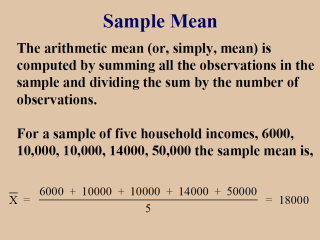 Arithmetic Mean
(continued)
The most common measure of central tendency
Mean = sum of values divided by the number of values
Affected by extreme values (outliers)
1   2   3   4   5  6 7 8  9 10
1   2   3   4   5   6   7   8   9   10
Mean = 3
Mean = 4
Median
In an ordered array, the median is the “middle” number (50% above, 50% below)

 
 

	Not affected by extreme values
1   2   3   4   5   6   7   8   9   10
1   2   3   4   5  6 7 8  9 10
Median = 3
Median= 3
Finding the Median
The location of the median:


If the number of values is odd, the median is the middle number
If the number of values is even, the median is the average of the two middle numbers
Note that           is not the value of the median, only the position of the median in the ranked data
Median
It’s the value that divided set of values into two parts

The set of values should be arranged in an array before median can be calculated

If number of values are odd, median will be the middle value when all values are arranged in an array.

If number of values are even, median is the mean of the middle two values.
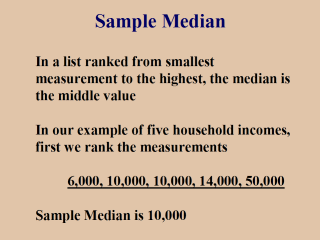 Median
Median arrangement ) = n+1) / 2
Data should be arranged in either ascending or descending array.

Properties of median : 
        -Uniqueness.
        -Simplicity.
        - Not affected by extreme value.
Mode
It’s the value which occurs most frequently. 

Either there is: 
one mode.
Two or more modes .
No mode.
Measures of Variation
Variation
Range
Interquartile 
Range
Variance
Standard Deviation
Coefficient of Variation
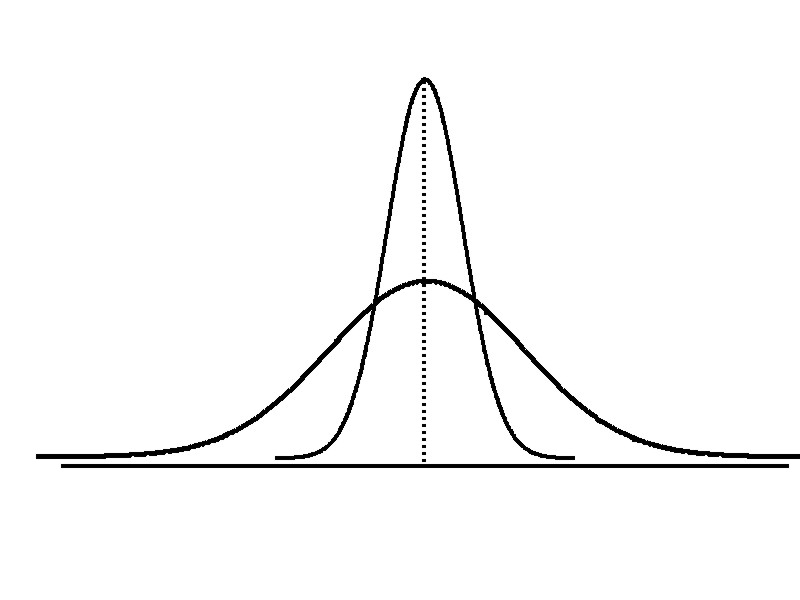 Measures of variation give information on the spread or variability of the data values.
Same center, 
different variation
Measures of Dispersions
Refers to the variety that is found ( variation, spread , or scatter).
The range.
The variance.
Degree of freedom.
Standard deviation.
Coefficient of variation.
Percentiles and quartiles.
Box and whisker plots.
Range
Is the different between the largest and smallest value in set of observation (one value).
R = Xl – Xs

Advantage: simplicity, but its poor measure of dispersion.
Example:   1,2,3,4,5
The range = 5 – 1 = 4
Degree of Freedom
The example of 1,2,3,4,5 again
You can guess any missing value (only one value) in the above set when you are given the sum of the values and the other 4 values.
If 2 or more values are missing one can not compute these missing values even if the other values and the sum are given.
The degree of freedom is the sample size minus 1
 = n-1
Variance
-If we subtract the mean from each of its value, square the result and then adding the squared difference and divide that by the sample size minus one the result is  equal to  variance
Variance
Average (approximately) of squared deviations of values from the mean

Sample variance:
= arithmetic mean
n = sample size
Xi = ith value of the variable X
Where:
Example
The owner of a store is interested in how many people spend at the store.  He examines 10 randomly selected receipts and wrote down the following data. 
       $ 44,   $50,   $38,  $ 96,  $ 42,  $ 47,  $ 40,  $ 39,  $ 46, $ 50 

Calculate the mean

Calculate the Variance and SD
Mean = $ 49.2
Example
The owner of a store is interested in how many people spend at the store.  He examines 10 randomly selected receipts and wrote down the following data. 
  $ 44,   $50,   $38,  $ 96,  $ 42,  $ 47,  $ 40,  $ 39,  $ 46, $ 50 

Mean  =  $ 49.2 
Variance= (2600.4 / 10 – 1 )      
    = 288.7
SD = $ 17

C.V = (17/49.2 ) * 100%   =  34.6%
Why the difference between the values and their mean should be squared
Example:   1,2,3,4,5

The average of these values is = 3

The sum of difference between each value and its mean is =(1-3)+(2-3)+(3-3)+(4-3)+(5-3)=0

When these differences are squared and summed and then  divided by the sample size – 1 the result is called VARIANCE 
The square root of variance is STANDARD DEVIATION
Standard Deviation / Coefficient of Variation
. Standard deviation equal the square root of variance. 

• Coefficient of variation: standard deviation divided by the mean multiplying by 100%.
Standard Deviation
Most commonly used measure of variation
Shows variation about the mean
Has the same units as the original data


Sample standard deviation:
Coefficient of Variation
Measures relative variation
Always in percentage (%)
Shows variation relative to mean
Can be used to compare two or more sets of data measured in different units
Quartiles
Quartiles split the ranked data into 4 segments with an equal number of values per segment
25%
25%
25%
25%
Q1
Q2
Q3
The first quartile, Q1, is the value for which 25% of the observations are smaller and 75% are larger
Q2 is the same as the median (50% are smaller, 50% are larger)
Only 25% of the observations are greater than the third quartile
Percentiles and Quartiles
The 25 th. percentile is the first quartile, 
the 50 th. percentile is the second quartile, 
the 75 th. percentile is the third quartile.
Q1 = (n+1)/4 
Q2 = 2(n+1)/4 
Q3 = 3(n+1)/4
IQR = Q3 – Q1
Percent of IQR = 100% (IQR/R)
Quartile Formulas
Find a quartile by determining the value in the appropriate position in the ranked data, where

	First quartile position:              Q1 location: (n+1)/4

  Second quartile position:       Q2 location: (n+1)/2  (the median position)

	Third quartile position:              Q3 location: 3(n+1)/4


  where  n  is the number of observed values